TEMA III
“MEDIDAS PREVENTIVAS EN EL USO DE HERRAMIENTAS MANUALES”
OBJETIVOS

Sensibilizar a los trabajadores respecto a los riesgos que se presentan en los lugares de trabajo y que pueden provocar lesiones en las manos.




ALCANCE
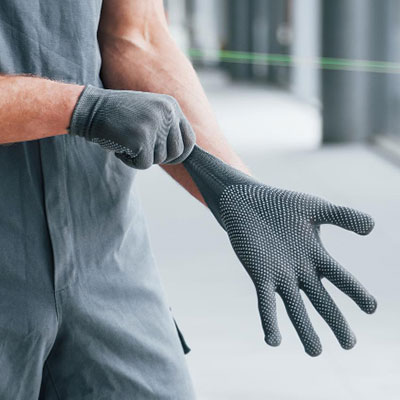 Empresas, Instituciones, trabajadores y funcionarios adherentes a Mutual de Seguridad que se encuentren en la implementación de la “Campaña Mano a Mano”.
AMBIENTACIÓN

Las jefaturas den un espacio de 15 minutos para realizar esta instancia, agrupen a sus trabajadores  en un círculo, dentro de lo posible en lugar cómodo, cerrado y sin interferencia de ruido externo o  una sala diseñada para capacitación.
TEMA III
“MEDIDAS PREVENTIVAS EN EL USO DE HERRAMIENTAS MANUALES”
Introducción:

Las herramientas manuales, entendiendo como tales martillos, cinceles, alicates, destornilladores, llaves, etc. son utensilios sencillos  que se usan de forma individual y que necesitan solamente la fuerza humana para su operación. El presente documento, entrega recomendaciones de prevención asociadas a la correcta utilización de herramientas manuales.
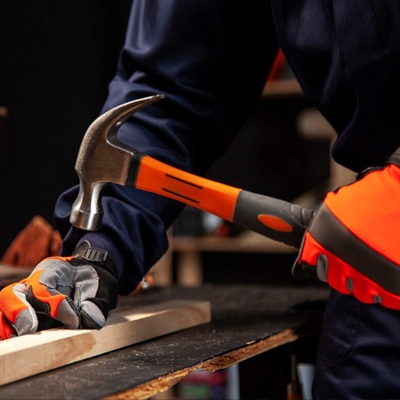 1- Riesgos presentes al ejecutar las tareas:

Utilizar herramienta para fines distintos a lo original.
Contacto con elementos punzantes o cortantes.
Realizar fuerza y movimiento hacia el cuerpo.
Utilizar herramientas en mal estado (sucia, con partes faltantes, con falta de mantención, etc.).
Utilizar herramienta sin autorización.
Almacenar o guardar las herramientas en un lugar no especificado para ello.
Utilizar las herramientas sobre superficies inestables.
Ruido impulsivo al golpear herramientas y materiales.
Falta de iluminación que permita ver los detalles de la labor.
Falta de orden y limpieza.
Manipular objetos y herramientas sin los Elementos de protección personal.

2- Recomendaciones:

Realizar una adecuada identificar los riesgos de los trabajos que involucran herramientas manuales.
Planificar el trabajo a realizar.
Utilizar herramientas sólo para la función que fueron diseñadas.
Capacitar e instruir a los trabajadores respecto de las herramientas que se utilizarán, trabajos a realizar, métodos de trabajo correcto y medidas preventivas.
Realizar operación de apriete en dirección opuesta al cuerpo, con la fuerza necesaria y suficiente.
Revisar las herramientas antes de usarlas.
Mantener herramientas limpias, en buen estado y almacenadas en bodega cuando no estén en uso.
Transportar herramientas solo en cajas o portaherramientas de acuerdo con instrucciones del fabricante. Jamás en el bolsillo. 
Utilizar cinturón porta herramienta (coleto) para subir o bajar escaleras.
Proteger partes filosas o punzantes de herramientas.
Utilizar herramientas sobre superficies solidas. Jamás sobre sus manos.
Utilizar elementos de protección personal según el trabajo a realizar y herramienta a emplear.